Homeostasis
What conditions does the body need?
A stable internal environment
Temperature
Pressure
salt concentration
pH
etc.
[Speaker Notes: It gets this by:]
Term: Homeostasis
“Normal operating conditions”
“the tendency of an organism or cell to regulate its internal environment and maintain equilibrium, usually by a system of feedback controls, so as to stabilize health and functioning”
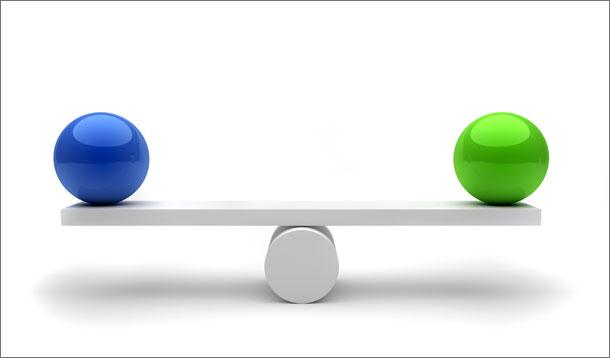 Just remember “balance” and “equilibrium”
HOME - ostasis
Your home has systems built in to keep comfortable
Some may turn on automatically
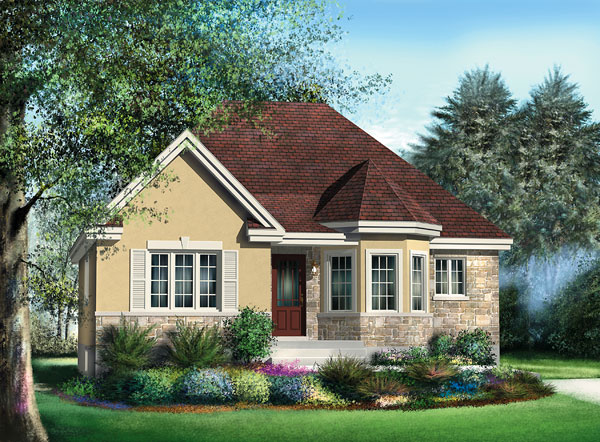 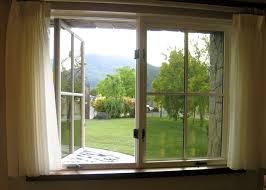 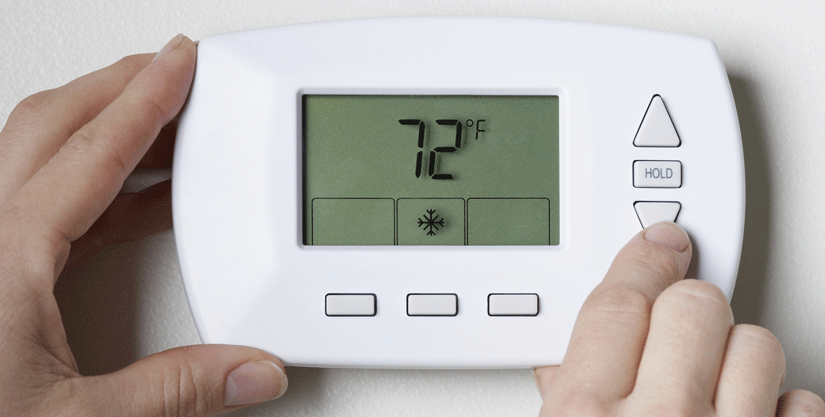 [Speaker Notes: Your home has systems built in to keep comfortable (humidifier, lights, stove)
some may turn on automatically when environment changes (thermostat)]
How your body maintains balance…
Receptors sense change

Receptors signal to control center to decide if there’s a need to adjust

Control center sends signal to effector to take action
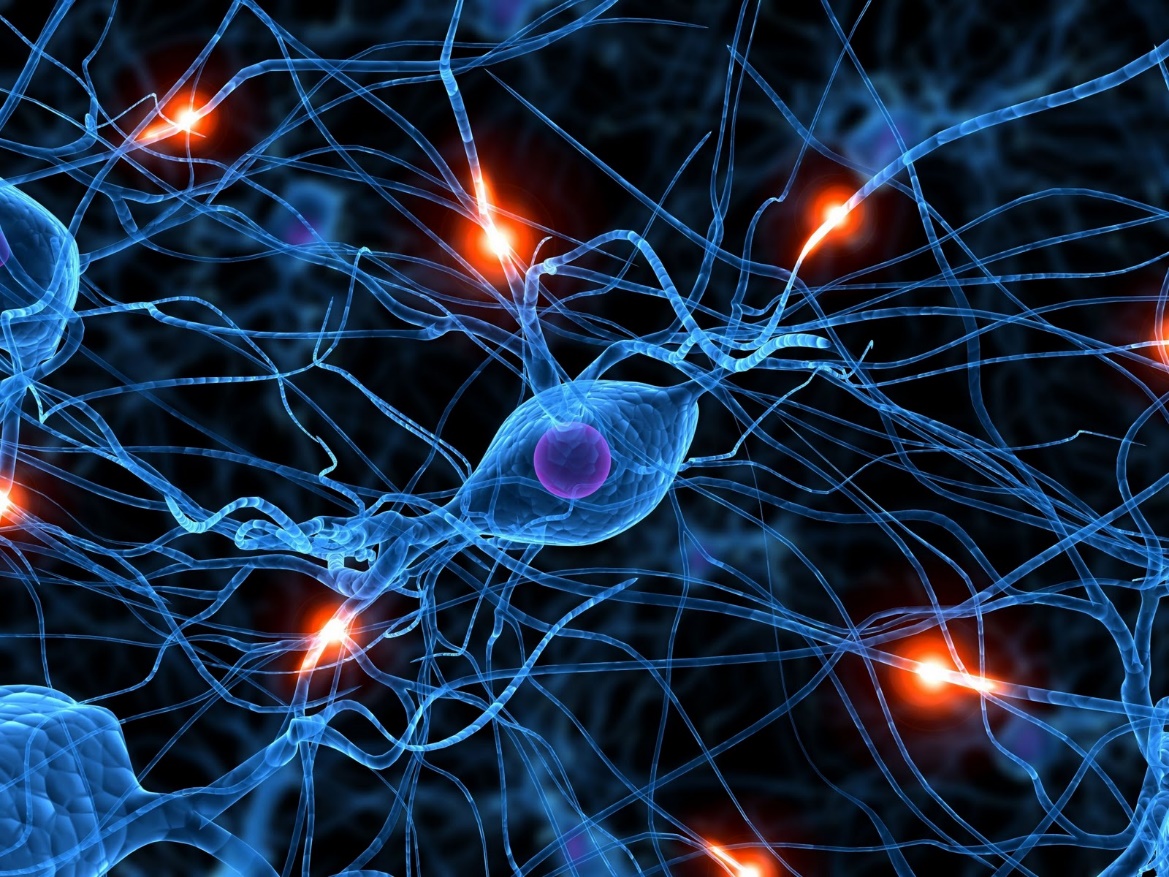 Via afferent pathway
Via efferent pathway
How your body maintains balance…
Receptors sense change

Receptors signal to control center to decide if there’s a need to adjust

Control center sends signal to effector to take action
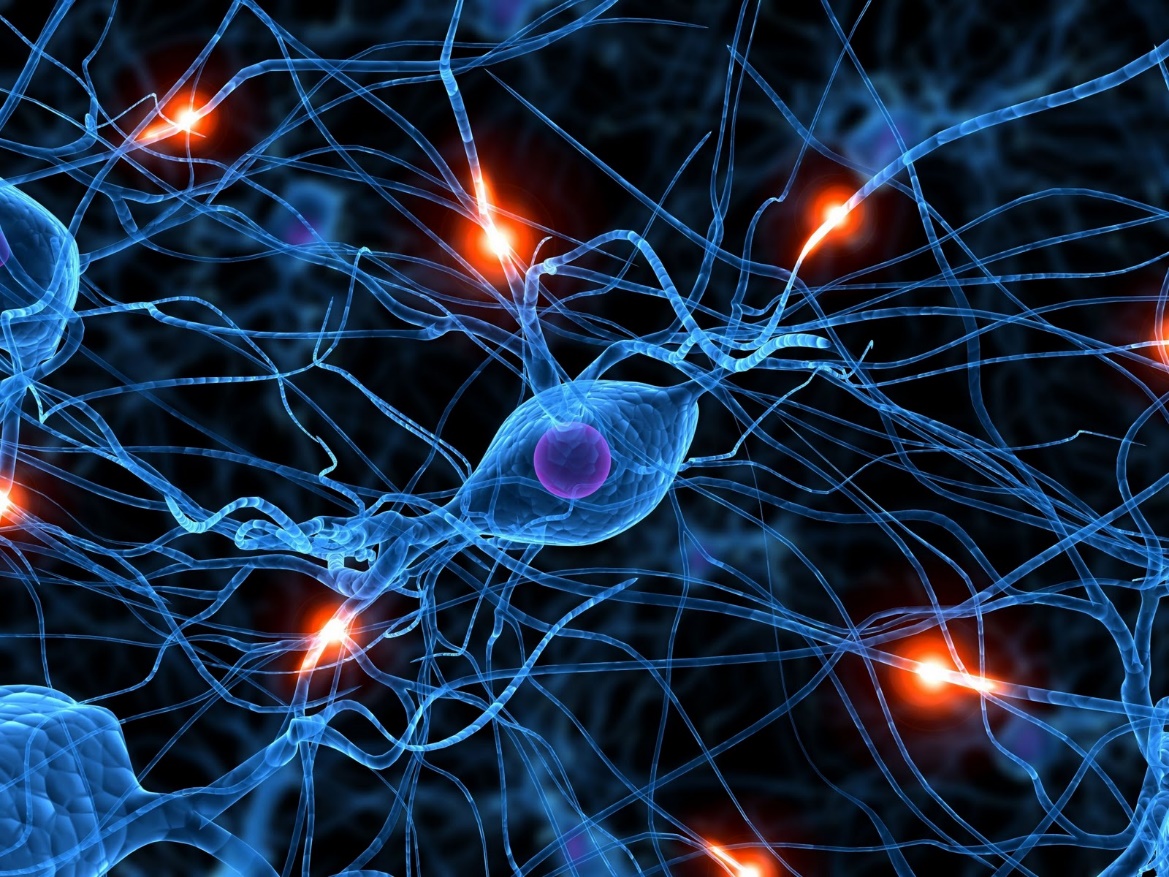 Via afferent pathway
Via efferent pathway
How your body maintains balance…
Receptors sense change

Receptors signal to control center to decide if there’s a need to adjust

Control center sends signal to effector to take action
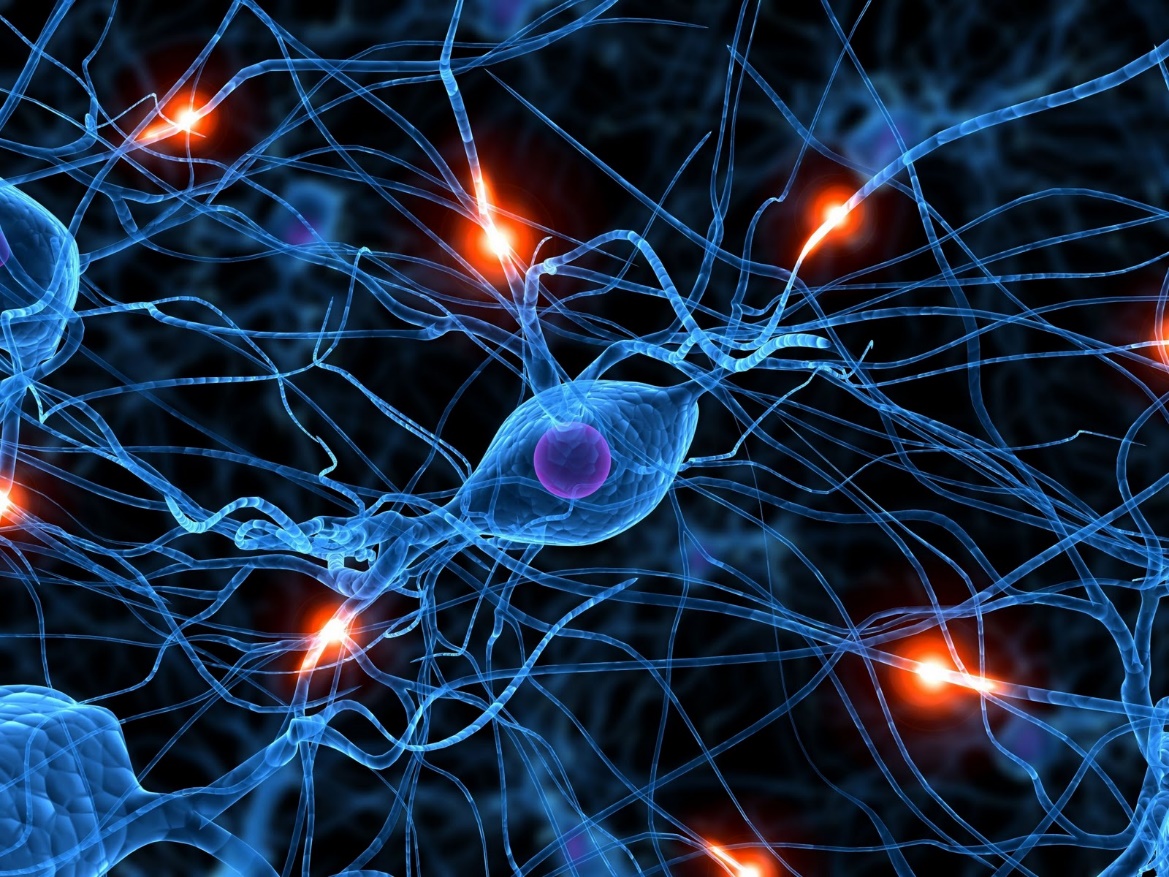 Via afferent pathway
Via efferent pathway
Feedback
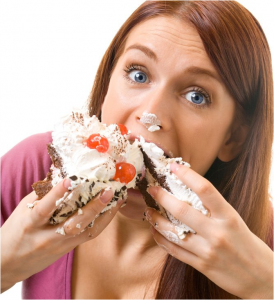 Negative - 
changes the variable back to its original state
A.k.a. output reduces the original effect
Feedback
Positive +
Output enhances original effect of the stimulus
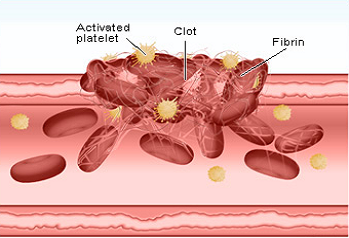 https://www.youtube.com/watch?v=XZxuQo3ylII